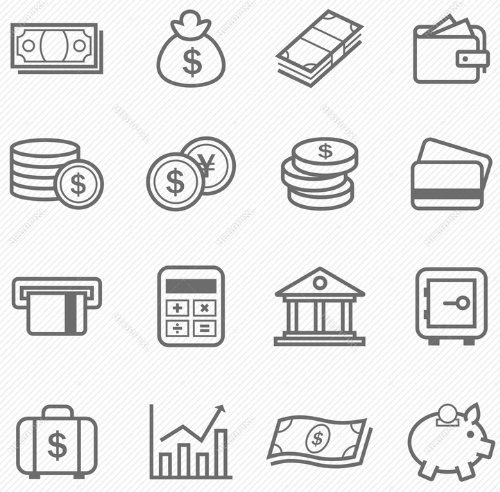 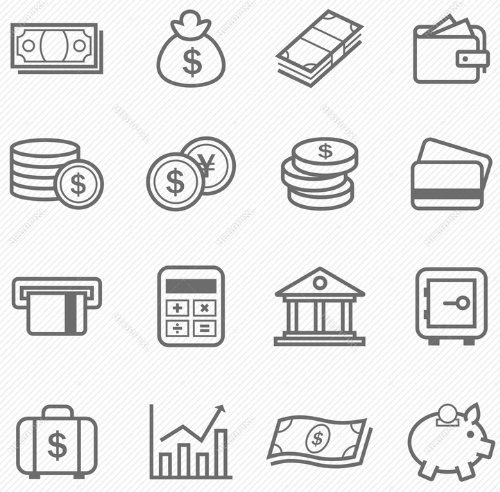 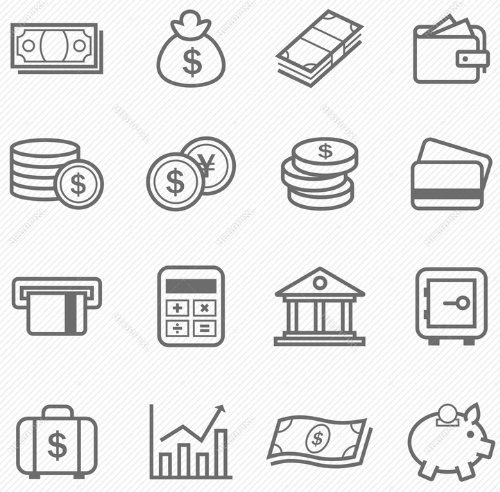 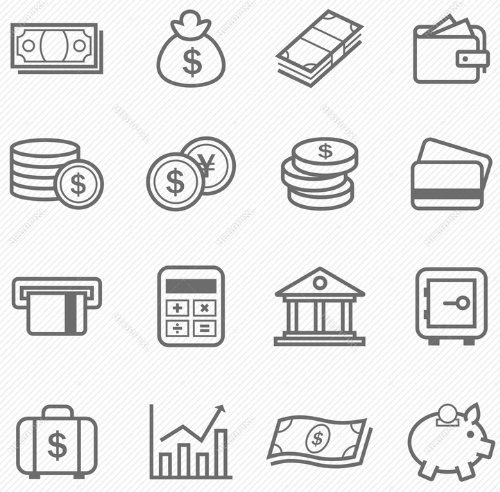 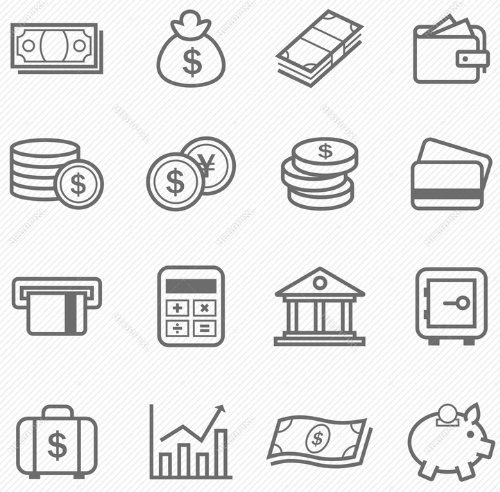 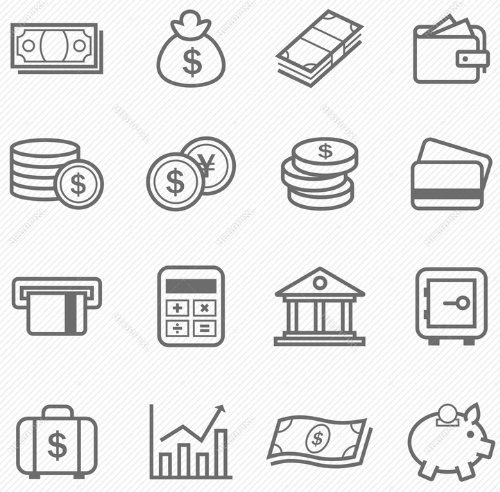 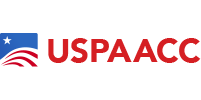 CompuGain
Partners
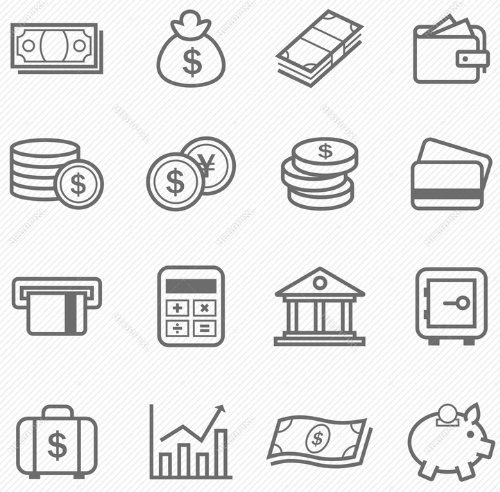 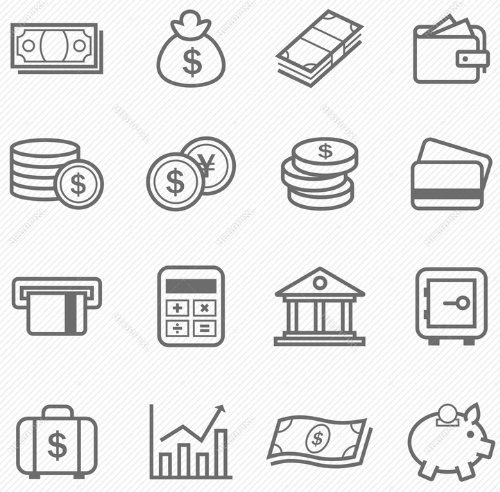 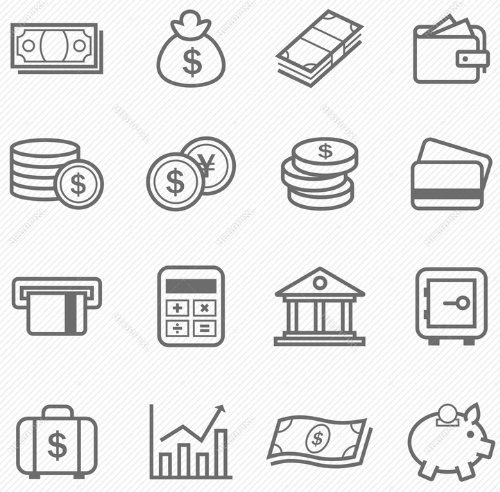 USPAACC
CompuGain Overview
CompuGain
Established in the year 2000 
Over 500 consultants worldwide with 40 active clients.   
Ranked Number 1 in Deloitte’s Fast 50 in Virginia
Ranked Number 8 in Deloitte’s Fast 500 in USA
Ranked #383 – IT Services Sector – Inc. 5000 
Deep Banking Business and Technology Expertise
December 12, 2016
Proprietary & Confidential, CompuGain Solutions 2016
2
Focused on disrupting
CompuGain
Our technology depth
Industry COEs
Banking
Insurance
Mortgage
Education
Hospitality 
Logistics
HealthCare
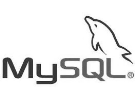 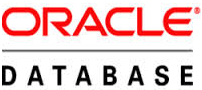 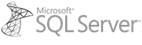 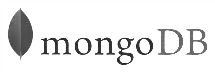 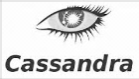 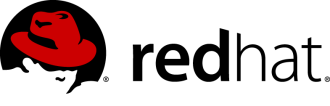 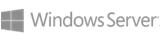 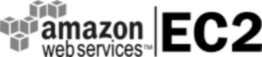 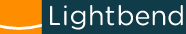 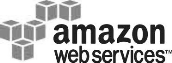 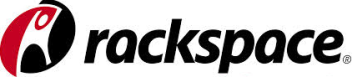 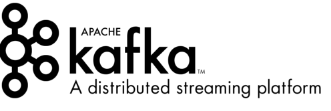 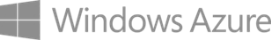 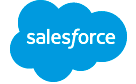 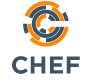 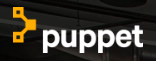 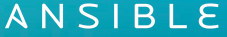 December 12, 2016
Proprietary & Confidential, CompuGain Solutions 2016
3
Our relationship with USPAACC
CompuGain
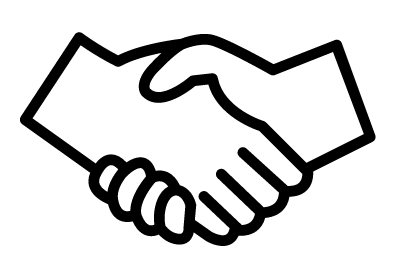 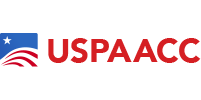 CompuGain
December 12, 2016
Proprietary & Confidential, CompuGain Solutions 2016
4
Our Champion
CompuGain
Our journey with USPAACC

Partnered with USPAACC in 2014
Discovered a unique mission driven organization willing to be an advocate to help small minority firms have a voice in a highly competitive market place
Worked as partners to leverage our collective networks
Found tremendous value our relationship
CompuGain will continue to build a stronger relationship and continue to find ways to contribute into the USPAACC Ecosystem
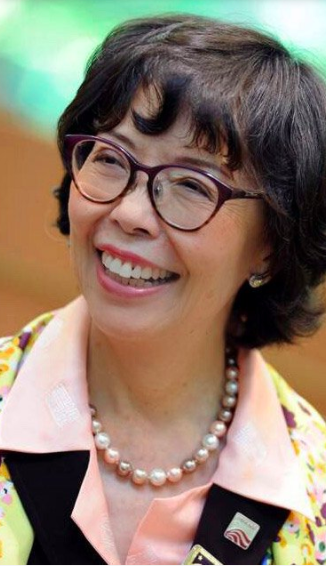 December 12, 2016
Proprietary & Confidential, CompuGain Solutions 2016
5
Specific Value Points
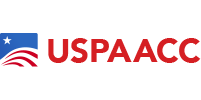 CompuGain
Our Experience 

Amazing events – well organized, well attended and well coordinated
Tremendous support in helping to make the right introductions
The right audience for our business
The right advocate and the right champion!
December 12, 2016
Proprietary & Confidential, CompuGain Solutions 2016
6
Our recommendations
CompuGain
The road ahead 

Create focus in your business 
Align yourself with the right partners (USPAACC!)
Stay committed 
Invest in your relationships
December 12, 2016
Proprietary & Confidential, CompuGain Solutions 2016
7
CompuGain
Thank you

Questions
December 12, 2016
Proprietary & Confidential, CompuGain Solutions 2016
8
Locations
CompuGain
HQ US :13241 Woodland Park, Herndon VA 20171 | 703.956.7500